Elektronická  učebnice - I. stupeň                     Základní škola Děčín VI, Na Stráni 879/2  – příspěvková organizace                                     Svět kolem nás
75.1  Husitství
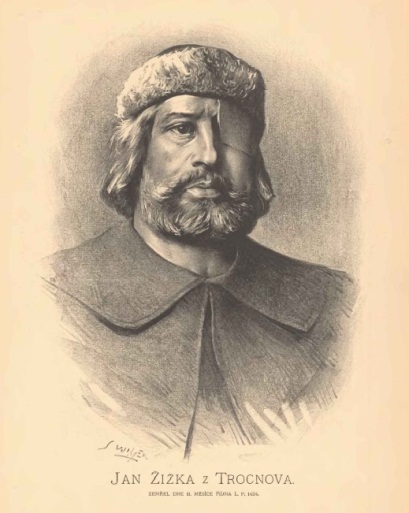 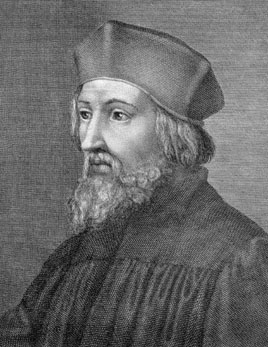 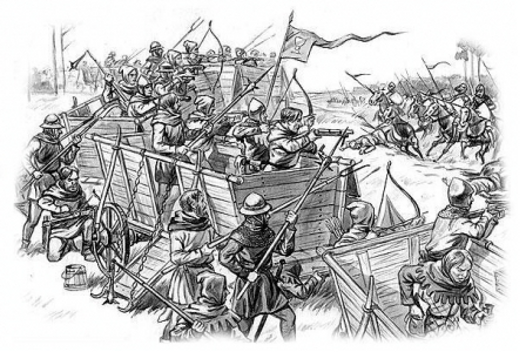 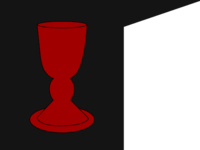 husité v boji
vozová hradba
Mistr Jan Hus
husitská korouhev
Autor: Mgr. Alena Horová
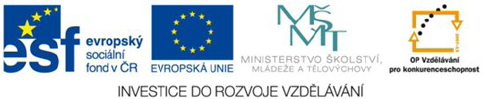 [Speaker Notes: Víte, kdo způsobuje angínu, chřipku, nebo neštovice?]
Elektronická  učebnice - I. stupeň                      Základní škola Děčín VI, Na Stráni 879/2  – příspěvková organizace                                   Svět kolem nás
75.2 Co už víš?
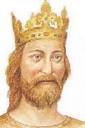 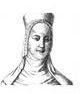 rodiče  Karla IV.
Eliška Přemyslovna:
- manželka Jana Lucemburského
- Přemyslovci vymírají po meči (Václav III.) → Jan Lucemburský vyhrál spor o trůn
Po smrti Karla IV.
V době vlády Václava IV. propukla  morová epidemie. 
    → zemřelo mnoho lidí → nemá kdo obdělávat půdu 
         → hladomor a chudoba
Vznikají rozpory v církvi → církev prodává odpustky, vybírá vysoké poplatky, realizuje nákladné stavby kostelů, shromažďuje 
„nepřiměřený“ majetek, má příliš velkou moc (zasahuje do politiky) → mnoho lidí a kazatelů církev kritizuje.
		→ mezi nimi např. Jan Hus
Jan Lucemburský
doba vlády: 1310 – 1346
 „Král cizinec“  „Slepý“
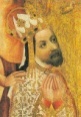 Za jeho vlády došlo k velkému 
     hospodářskému i kulturnímu rozkvětu.
Zlatou bulou potvrdil svobodu českého státu 
      vůči německé říši.
Vydal zákon o trvalém připojení 
      Moravy a Slezska k Čechám.
Karel IV.
doba vlády: 1346 – 1378
„Otec vlasti“
synové  Karla IV.
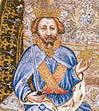 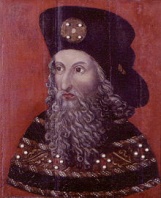 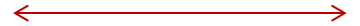 Václav IV.
doba vlády: 1378 – 1419
Zikmund Lucemburský
doba vlády: 1436 - 1437
[Speaker Notes: Víte, kdo způsobuje angínu, chřipku, nebo neštovice?]
Elektronická  učebnice - I. stupeň                      Základní škola Děčín VI, Na Stráni 879/2  – příspěvková organizace                                    Svět kolem nás
75.3 Jaké si řekneme nové termíny a názvy?
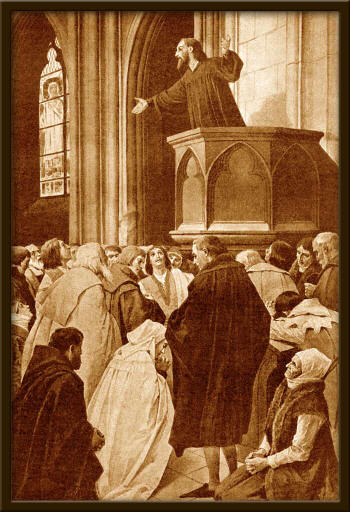 HUSITSTVÍ  (počátek 15. století)
= reformní lidové hnutí, jehož stoupenci si říkali HUSITÉ
Cílem bylo napravit církev a svět → kostely měly příliš bohatou výzdobu, církev vybírala příliš vysoké poplatky (svatby, křty) a prodávala odpustky.
-   požadují chudou církev blízkou prostému člověku
chtěli odstranit špatné návyky lidí – nestřídmost v jídle, život v přepychu
	→ hlavní představitel reformátorů - Mistr Jan Hus
Mistr Jan Hus
zakladatel husitského hnutí
- kázání v Betlémské kapli
Mistr Jan Hus
duchovní osobnost husitství, učitel na pražské univerzitě
od r. 1402 kázal v Betlémské kapli (Praha) → zpočátku měl podporu krále (Václav IV.) 
kritizoval šlechtu a církev (r. 1412 otevřeně vystoupil proti prodávání odpustků - ztratil podporu krále)
  → církev ho prohlásila za kacíře (=odpůrce církve) → byl nucen opustit Prahu, působí na venkově (Kozí Hrádek)
     → r. 1414 se chtěl obhájit na církevním sněmu v Kostnici (Zikmund mu zaručil bezpečnost)  
               → v Kostnici byl ale uvězněn, odsouzen a 6.července 1415 upálen – státní svátek
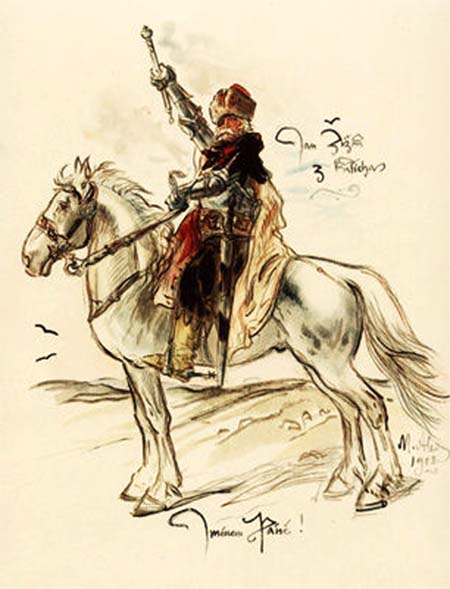 Jan Žižka z Trocnova
Trocnov – nedaleko města Tábor
často naslouchal kázání Jana Husa v Betlémské kapli → stal se vůdcem husitských vojsk
Vymyslel nový způsob boje pomocí vozových hradeb → v  bojích užívali upravené zemědělské nástroje.
Po jeho smrti si členové husitských polních vojsk začali říkat sirotci.
Jan Žižka z Trocnova
Elektronická  učebnice - I. stupeň                      Základní škola Děčín VI, Na Stráni 879/2  – příspěvková organizace                                    Svět kolem nás
75.4 Co si řekneme nového?
KŘÍŽOVÁ VÝPRAVA
=  vojenské tažení proti odpůrcům církve
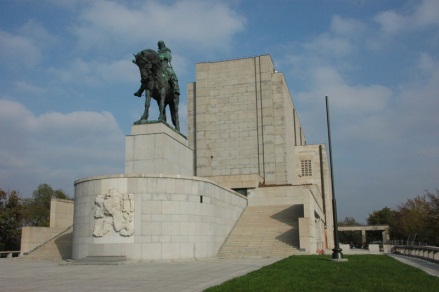 HUSITSKÉ VÁLKY
upálení Jana Husa vyvolalo v Čechách odpor, který přerostl v husitské války
husité vybudovali opevněné město Tábor → sem přicházeli lidé, kteří chtěli žít podle učení Jana Husa
zemřel Václav IV. → dědicem trůnu Zikmund Lucemburský →  husité ho odmítali
papež vyslal proti husitům křížové výpravy →  Žižka se svými vojsky nebyl poražen
památník v Praze na Vítkově
BITVA U SUDOMĚŘE (r.1420) - nedaleko Strakonic (jižní Čechy)
- bojovali proti obrněným rytířům na koních → Žižka postavil vozovou
  hradbu mezi dvěma rybníky (jeden vypuštěný – bahno) → rytíři v těžkém
   brnění zaútočili přes vypuštěný rybník → křižáci prohráli 
→ zapadli do bahna a nemohli se bránit
BITVA U DOMAŽLIC  (r.1431)
= zde byla ukončena poslední křížová výprava proti husitům
        → stotisícové vojsko křižáků rozložilo u Domažlic tábor 
→ žoldnéři uslyšeli zpěv husitů a rachocení jejich vozů 
                  → křižáci dostali strach a utekli
BITVA U LIPAN (r.1434)
katolíci zjistili, že husity neporazí → chtěli vyjednávat 
→ panské vojsko husitů  (žijící v Praze) chtělo vyjednávat 
o míru, ostatní ne → rozpory – vyvrcholí v bitvě a panské vojsko 
husitů vyhrává. Husité porazili husity. 
Výsledky jednání o míru: 
lidé si mohli svobodně zvolit náboženské vyznání 
     → nekatolíci již nebyli pronásledováni
katolická církev ztratila množství majetku i moci
Zikmund Lucemburský byl uznán českým králem
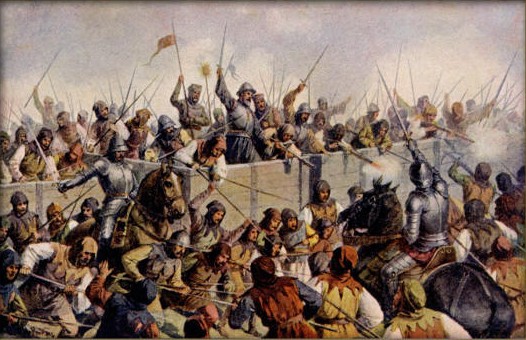 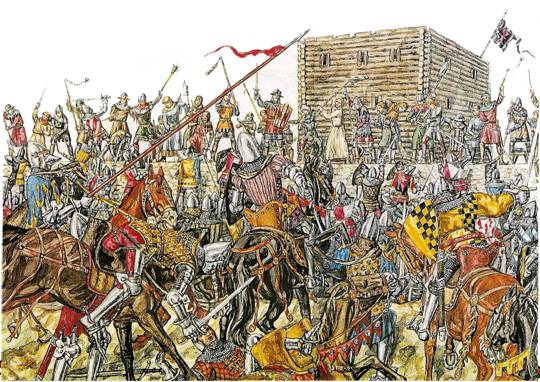 bitva na Vítkově (proti křižákům)
závěrečná bitva – u Lipan
Elektronická  učebnice - I. stupeň                      Základní škola Děčín VI, Na Stráni 879/2  – příspěvková organizace                       	          Svět kolem nás
75.5 Co si pamatujete?
Podle osnovy vyprávějte o husitské době.
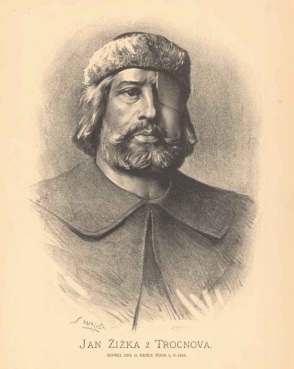 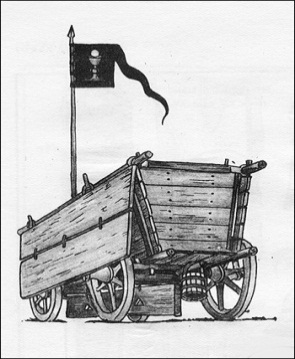 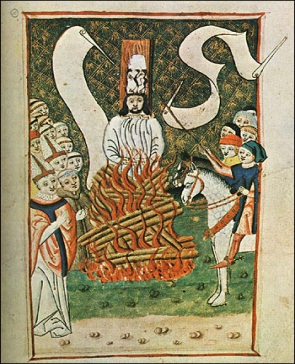 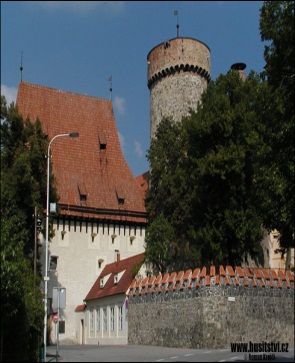 4. Bojová technika husitů
1. Mistr Jan Hus
2. Husité - Tábor
3. Jan Žižka
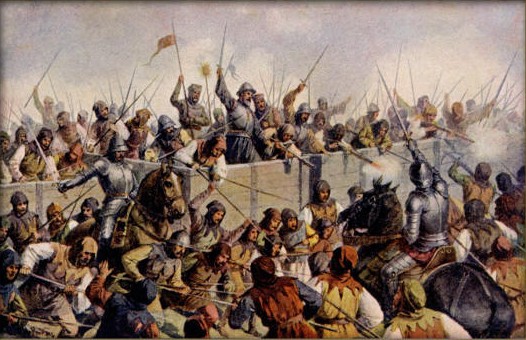 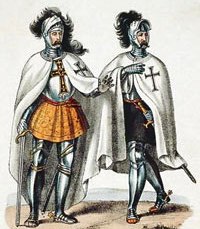 6. Bitva u Sudoměře
7. Bitva u Domažlic
5. Křižáci - výzbroj
8. Bitva u Lipan
Elektronická  učebnice - I. stupeň                      Základní škola Děčín VI, Na Stráni 879/2  – příspěvková organizace                       	          Svět kolem nás
75.6 Něco navíc pro šikovné
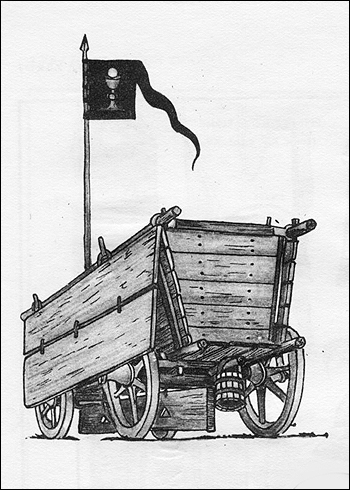 Husitské zbraně
  1) halapartna 
  2) kopí	
  3) sudlice	
  4) sekyra	
  5) sudlice	
  6) šídlo	
  7) meč	
  8) cep	
  9) kropáč	
10) řemdih	
11) sudlice ušatá
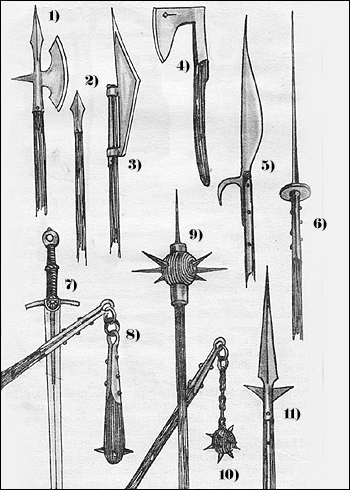 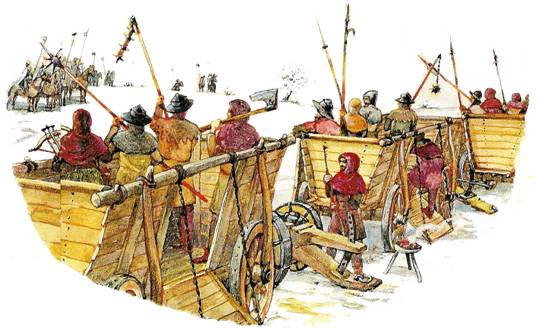 husitský vůz
vozová hradba
Vozová hradba
Husitské bojové vozy byly v počátcích pravděpodobně obyčejné, běžně užívané selské vozy.
        → později došlo na základě zkušeností z bitev k rozlišení zásobovacích a bojových vozů 
v boji byly využívány větší a pevnější vozy, vybavené na stranách deskou ze silných fošen
k vybavení bojových vozů náleželo silné prkno zavěšené ze spodu podél mezi koly 
                  → ochrana proti nepřátelské palbě
každý vůz vezl řetěz, jímž byla spojována kola vozů k sobě při srážení do vozové hradby
ve voze bylo i nářadí (lopaty, sekery, rýče a motyky) → sloužilo při úpravách cest
Elektronická  učebnice - I. stupeň                      Základní škola Děčín VI, Na Stráni 879/2  – příspěvková organizace                                    Svět kolem nás
75.7 CLIL
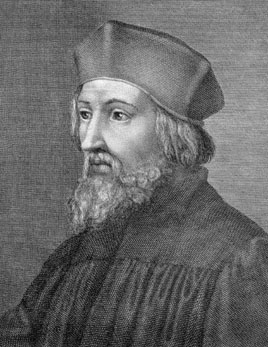 John Hus
John Hus was born in 1373 in the southern part of Bohemia in the village of Husinec. 
He died in Constance 6 July, 1415.
When was John Hus born?
           a) in 1638.
           b) in 1373
           c) in 1740
2.     Where was John Hus born?
              a) in Prague
              b) in Husinec
              c) in the United States
John Hus
priest, philosopher, reformer, 
and master at Charles University in Prague
b
b
a
c
3. When was John Hus murdered?
              a) on 6 July 1415
              b) on 6 July 1620
              c) on 5 July 1415
4. Where was John Hus murdered?
              a) in Prague
              b) in Husinec
              c) in Constance
Elektronická  učebnice - I. stupeň                      Základní škola Děčín VI, Na Stráni 879/2  – příspěvková organizace                       	          Svět kolem nás
75.8 Test znalostí
Správné odpovědi:
d
c
c
a
Test  na známku
Elektronická  učebnice - I. stupeň                      Základní škola Děčín VI, Na Stráni 879/2  – příspěvková organizace                       	         Svět kolem nás
75.9 Použité zdroje, citace
http://www.os-obroda.cz/grafika/clanky/jan-hus-betlem.jpg
http://files.nejvetsicech.webnode.cz/200000071-8869888e78/hus_jan1__20.jpg
http://www.vyukovematerialy.cz/dejepis/rocnik7/foto/zbrane.jpg
http://www.vyukovematerialy.cz/dejepis/rocnik7/foto/vuz.jpg
http://upload.wikimedia.org/wikipedia/commons/0/05/Jan_Vil%C3%ADmek_-_Jan_%C5%BDi%C5%BEka_z_Trocnova.jpg
http://upload.wikimedia.org/wikipedia/commons/6/6f/Hussite_banner.png
http://nd04.jxs.cz/804/182/6a2f5b690e_73668281_o2.jpg
http://cr.ic.cz/clanky/husiti/0624.jpg
http://nd04.jxs.cz/657/249/1383bce9f0_73668745_o2.jpg
http://nd04.jxs.cz/582/346/136e204790_73668248_o2.jpg
http://www.mocr.army.cz/images/id_15001_16000/15188/11.jpg
http://www.husitstvi.cz/pic/g23.jpg
http://www.husitstvi.cz/pic/g40-2.jpg
http://www.turystyka.torun.pl/_upload/informacje/214_1924.jpg
Elektronická  učebnice - I. stupeň                      Základní škola Děčín VI, Na Stráni 879/2  – příspěvková organizace                       	          Svět kolem nás
75.10 Anotace